Operating Systems
Inter-Process Communication

ENCE 360
Outline
Introduction
Examples
Shared Memory
Files 
Pipes
Signals
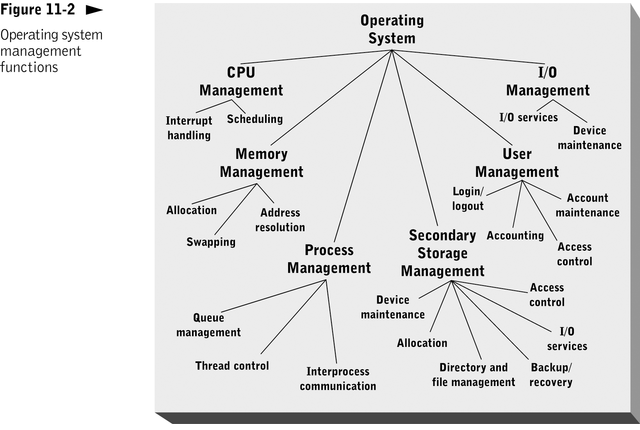 Pages 43-45, 733-734
MODERN OPERATING SYSTEMS (MOS)
By Andrew Tanenbaum
Interprocess Communication (IPC)
Independent process cannot affect or be affected by execution of another process
Cooperating process can affect or be affected by execution of another process
Advantages of process cooperation:
Information sharing 
Computation speed-up
Modularity
Convenience
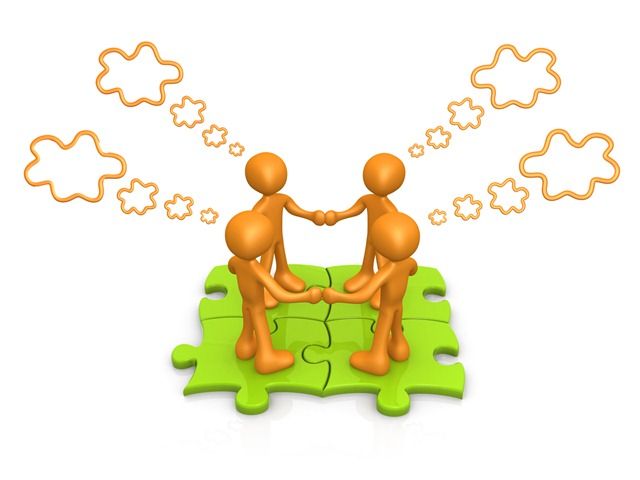 Examples?
Cooperating Processes - Examples
Communication example – Unix shell


Sharing example – print spooler
Processes (A, B) enter file name in spooler queue
Printer daemon checks queue and prints
cat file.jpg | jpegtopnm | pnmscale 0.1 | ssh claypool@host.com “cat  > file.pnm”
A
B
9
free
print
daemon
...
...
letter
hw1
(empty)
6
7
8
Interprocess Communication (IPC)
Independent process cannot affect or be affected by execution of another process
Cooperating process can affect or be affected by execution of another process
Advantages of process cooperation:
Information sharing 
Computation speed-up
Modularity
Convenience
THE CRUX OF THE PROBLEM:
HOW TO EFFICIENTLY ENABLE PROCCESS COMMUNICATION/COORDINATION?
How do processes share data?
How do processes communicate data?
How to avoid problems/issues when sharing data?
IPC Paradigms
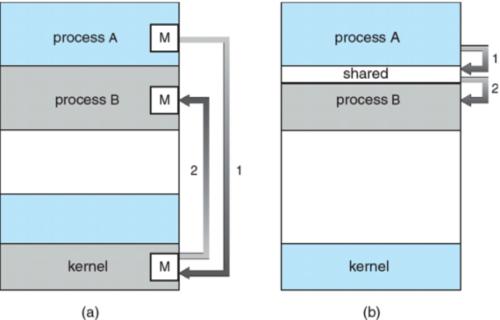 Message passing  
Why good? All sharing is explicit less chance for error 
Why bad? Overhead. Data copying, cross protection domains 
Shared Memory  
Why good? Performance. Set up shared memory once, then access w/o crossing protection domains  
Why bad? Can change without process knowing, error prone
Outline
Introduction				(done)
Examples				
Shared Memory	(next)
Files 
Pipes
Signals
What Are Some IPC Mechanisms?
Some IPC Mechanisms
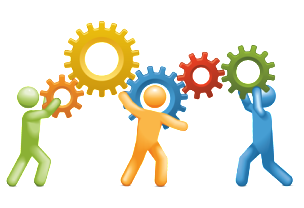 Shared memory
Through shared variables
File system 
By reading and writing to file(s)
Message passing 
By passing data through pipe
Also: remote procedure call, sockets
Signal
By indicating event occurred
A
?
B
C
IPC Using Shared Memory
System call to create shared memory segment
Once created, access as “normal” memory
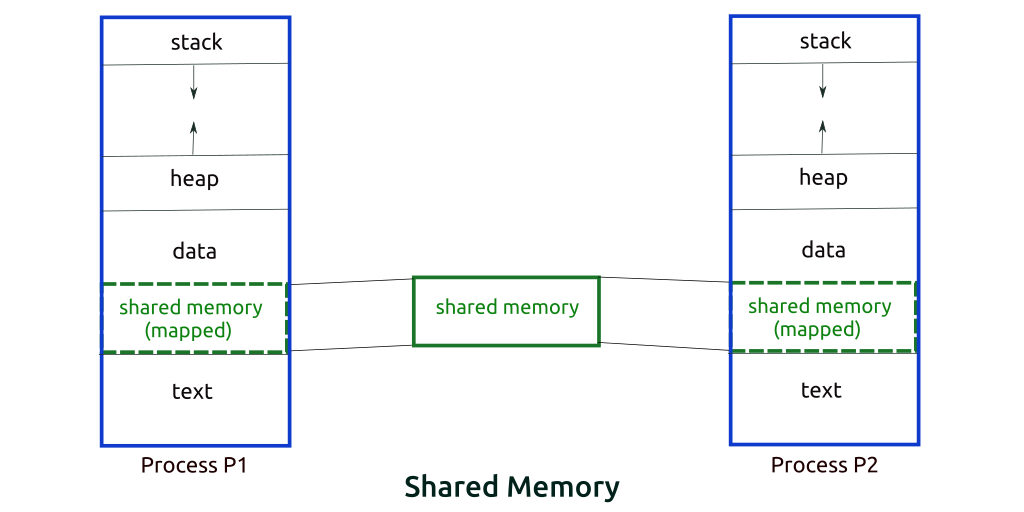 Shared Memory - Example
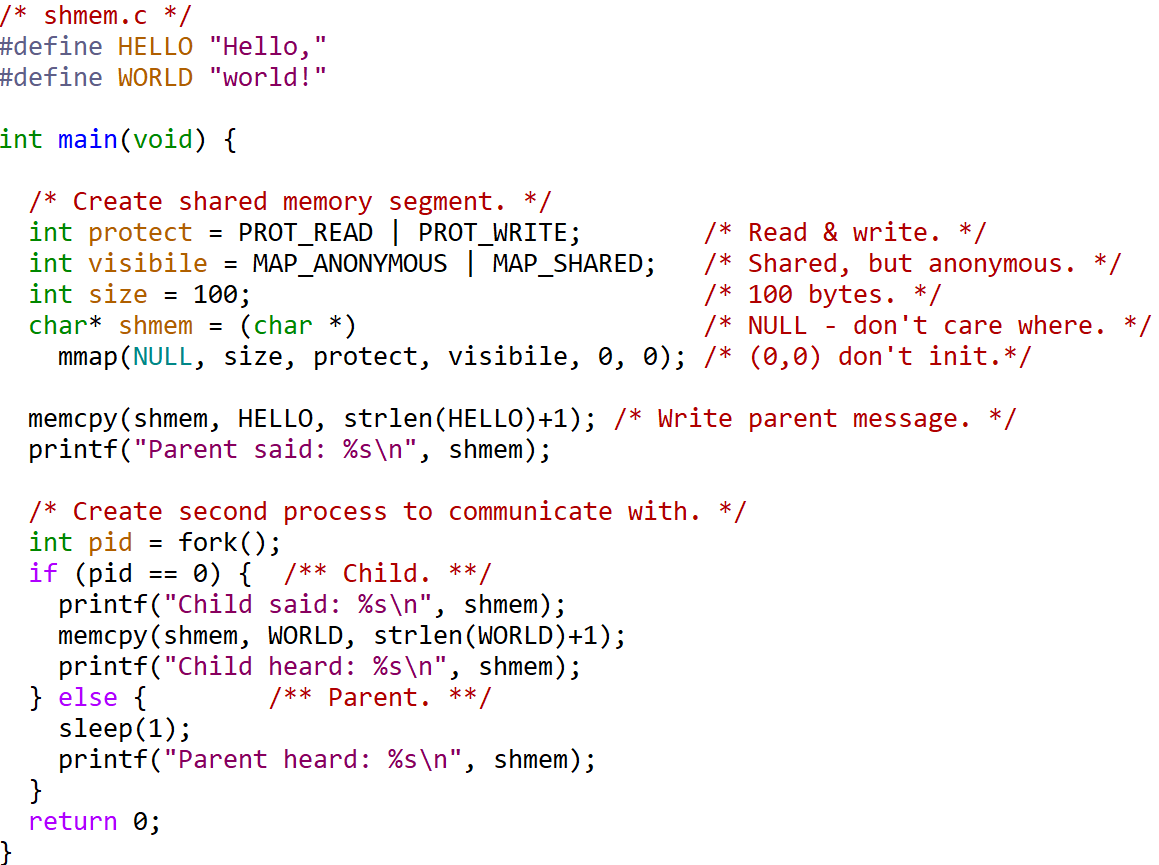 See: “shmem.c”
Outline
Introduction				(done)
Examples				
Shared Memory	(done)
Files 			(next)
Pipes	
Signals
IPC Using Files
Process writes to file, another reads from same file
Note, if both writing, requires locking to share file safely
File – locks the whole file (e.g., flock(), fcntl())
Record – locks portion of file (e.g., databases)
Note! Windows and Linux do not lock by default
A
B
file system
File - Example
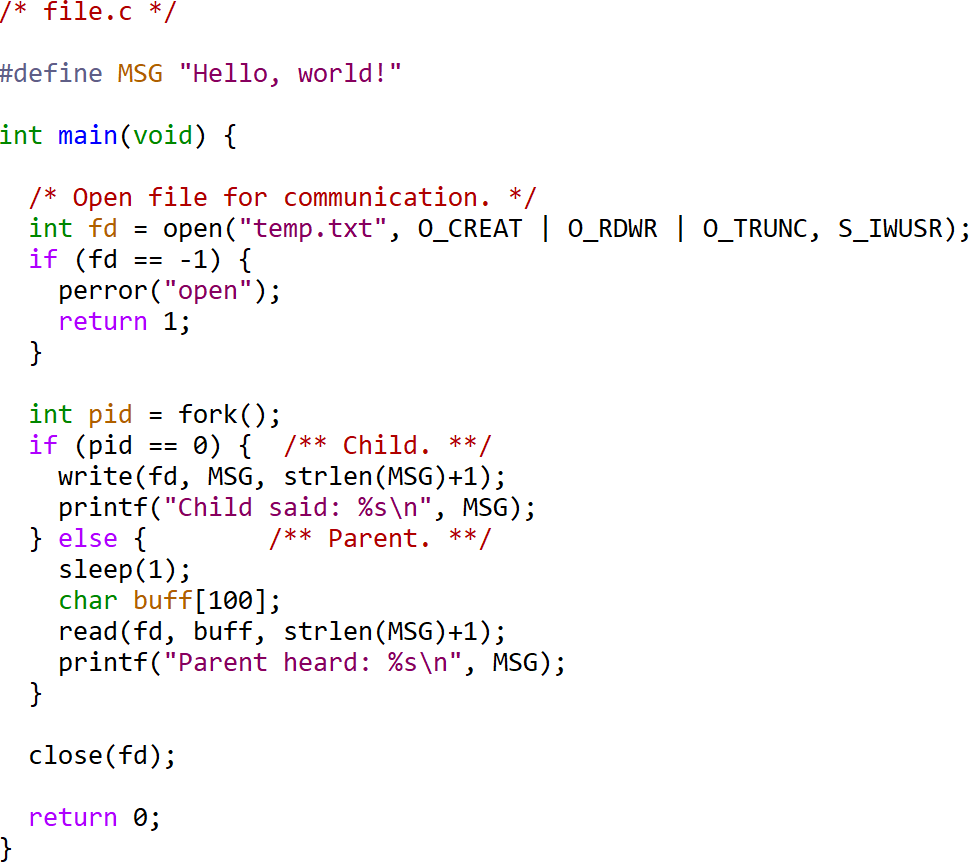 See: “file.c”
Outline
Introduction				(done)
Examples				
Shared Memory	(done)
Files 			(done)
Pipes			(next)
Signals
IPC Using Pipes
\0
b
l
a
h
.
c
read fd
write fd
A bounded buffer, provided by OS
Shared buffer 
Block writes to full pipe
Block reads to empty pipe
System calls to create/destroy
e.g., pipe()
 System calls to read/write
e.g., read(), write()
Pipe - Example
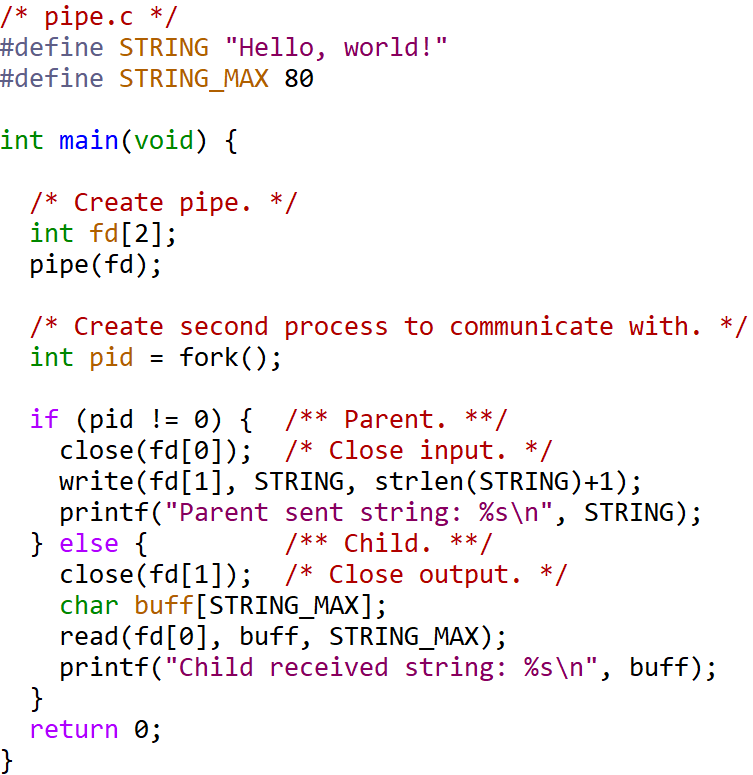 See: “pipe.c”
Named versus Unnamed Pipes
Unnamed pipe
int pid[2];
pipe(pid);

write(pid[1], buffer, strlen(buffer)+1);
read(pid[0], buffer, BUFSIZE);
 
Named pipe
int pid0, pid1;
mknod("named_pipe_filename", S_IFIFO | 0666, 0);
pid1 = open("named_pipe_filename", O_WRONLY);
pid0 = open("named_pipe_filename", O_RDONLY);
 
write(pid1, buffer, strlen(buffer)+1);
read(pid0, buffer, BUFSIZE);
Persistent (after processes exit)
Can be shared by any process)
Can be treated like FIFO file
The Shell Using a Pipe
ls
more
One process writes, 2nd process reads  
			% ls | more
1
Shell
2
3
stdout
stdin
Shell:
Create unnamed pipe
Create process for ls, setting stdout to write side
Create process for more, setting stdin to read side
Ok, but how to “set” stdout and stdin?
stdin
stdout
stderr
...
File Descriptors
int fd = open(“blah”, flags);
read(fd, …);
0-2 standard for each process
Used for files, pipes, sockets …
Can be changed
Openend
Closed
Copied (dup2())
User Space
System Space
0
1
2
3
(index)
(Per process)
Example – dup2
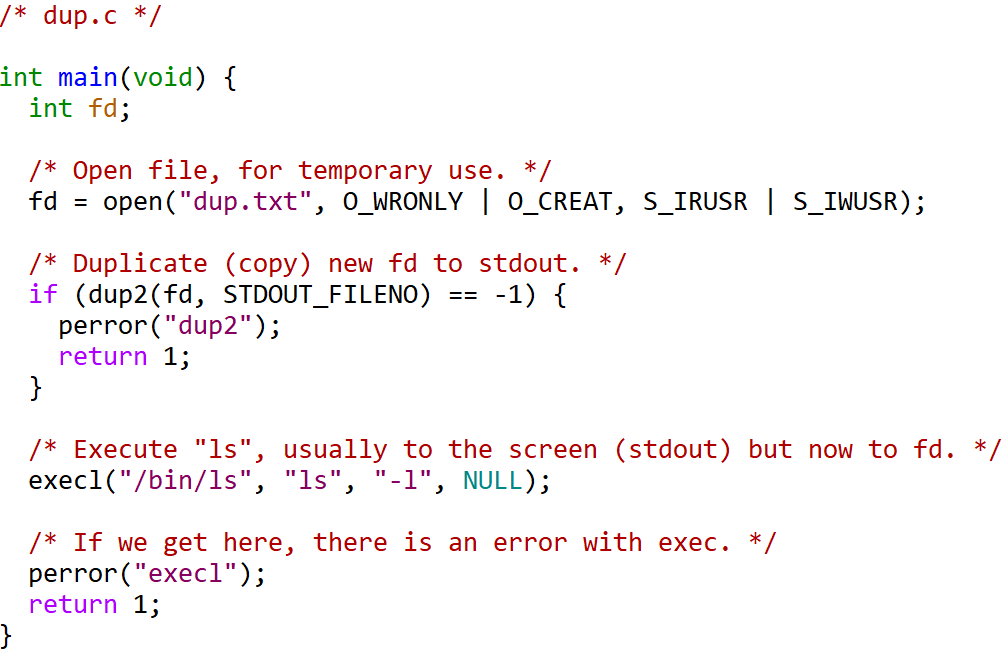 See: “dup.c”
before
Example – dup2 w/pipe
File Descriptor
Table (FDT)
after fork
parent
1
0
2
parent
3
4
pipe
FDT
after fork
child
4
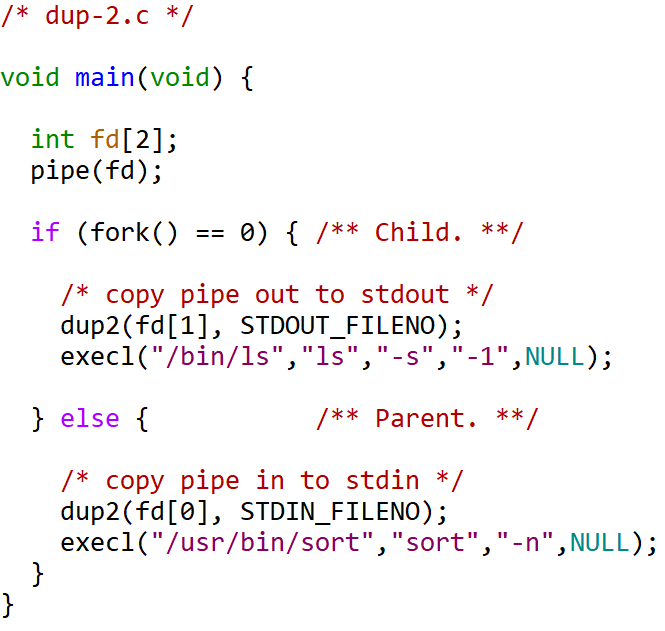 3
child
1
2
0
after
FDT
after dup2
parent
1
2
parent
0
pipe
1
FDT
after dup2
child
child
2
0
FDTs
after execl
Outline
Introduction				(done)
Examples				
Shared Memory	(done)
Files 			(done)
Pipes			(done)
Signals			(next)
IPC using Signals
Signal corresponds to an event
Raised (or “sent”) by one process (or hardware)
Handled by another
E.g., ctrl-c  sends signal (SIGINT) to process
Originate from various sources
Hardware.  e.g., divide by zero
Operating System. e.g., file size limit exceeded
User (shell)
Keyboard.  e.g., ctrl-Z (SIGTSTP), ctrl-C (SIGINT)
Kill command
Other processes.  e.g., child
Handling varies by processes
default – most terminate process
catch – catch and do appropriate action
ignore – do not take any action, but do not terminate
“child process exiting”
“stop”
kernel
“illegal instruction”
“timer expired”
A
D
B
C
Generating & Handling Signals
Generate
Handle
kill()- send signal to  specified process
kill(int pid, int sig);
signal: 0-31
pid == 0  goes to all user’s processes
alarm()- send SIGALRM to itself after specified time
raise()- send signal to itself
kill(getpid(), sig);
sigaction() - change behaviour for when signal arrives
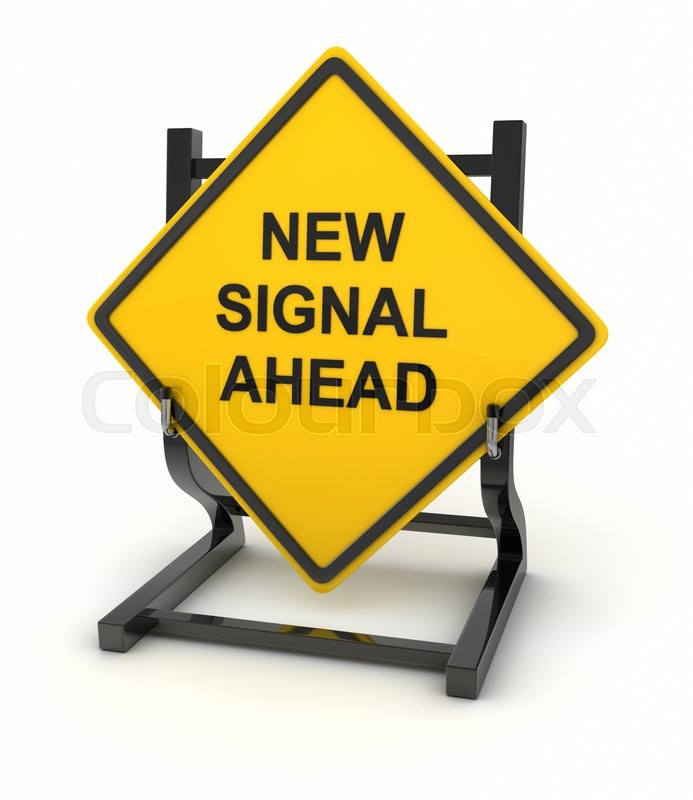 See: “man 7 signal”
Example - Signal
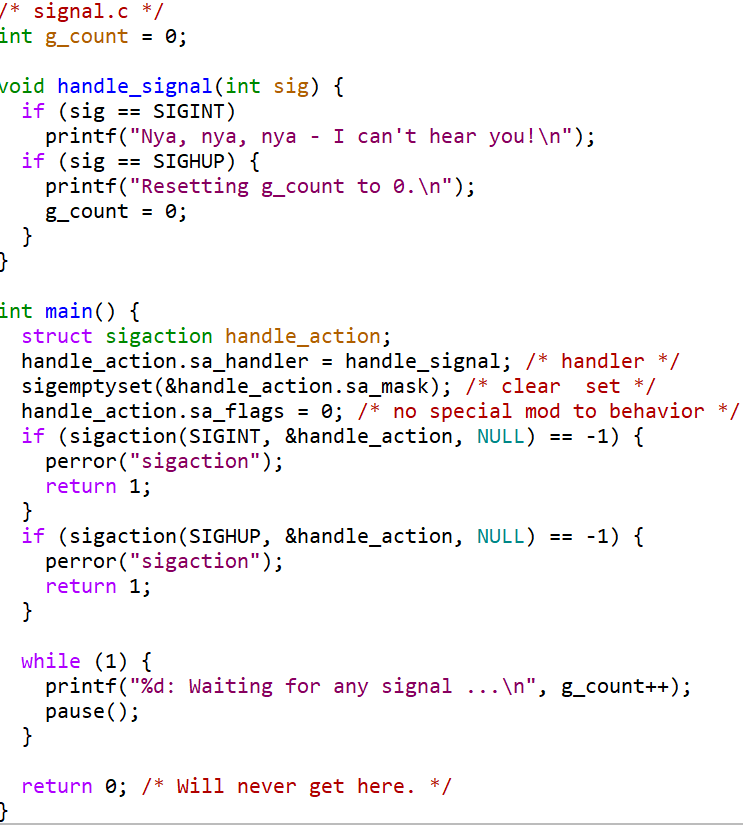 See: “signal.c”
Note, handling is like interrupt
Store state/location where process was (stack)
Move to handler
When handler done, return to previous location
Example – Signal-2
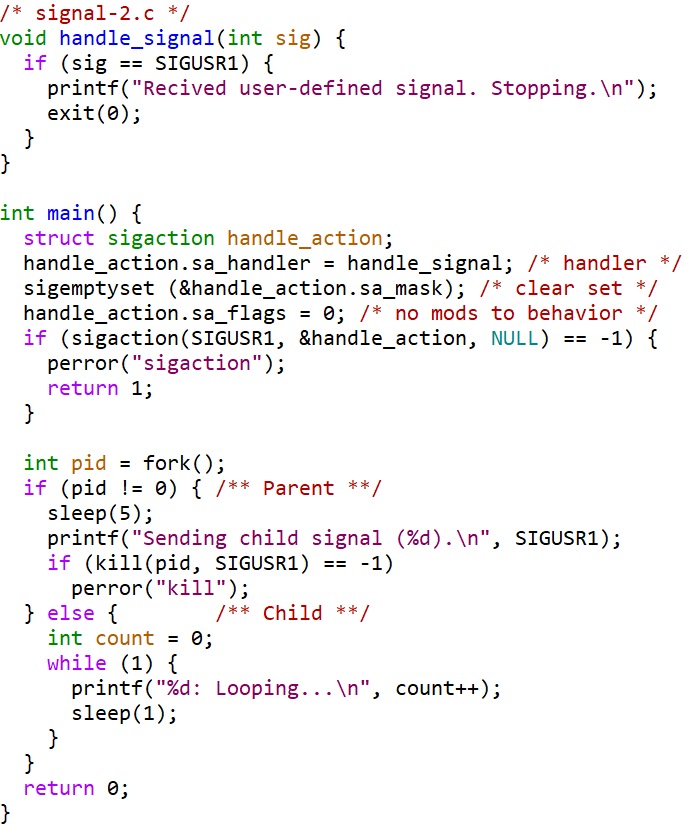 See: “signal-2.c”
Defined Signals
SIGABRT	Process abort signal.
SIGALRM	Alarm clock.
SIGFPE	Erroneous arithmetic operation.
SIGHUP	Hangup.
SIGILL	Illegal instruction.
SIGINT	Terminal interrupt signal.
SIGKILL	Kill (cannot be caught or ignored).
SIGPIPE	Write on pipe no one to read it.
SIGQUIT	Terminal quit signal.
SIGSEGV	Invalid memory reference.
SIGTERM	Termination signal.
SIGUSR1	User-defined signal 1.
SIGUSR2	User-defined signal 2.
SIGCHLD	Child process terminated
SIGCONT	Continue executing, if stopped.
SIGSTOP	Stop (cannot be ignored).
SIGTSTP	Terminal stop signal.
SIGTTIN	Background attempt read.
SIGTTOU	Background attempting write.
SIGBUS	Bus error.
SIGPOLL	Pollable event.
SIGPROF	Profiling timer expired.
SIGSYS	Bad system call.
SIGTRAP	Trace/breakpoint trap.
SIGURG	High bandwidth data at socket.
SIGVTALRM  Virtual timer expired.
SIGXCPU	CPU time limit exceeded.
SIGXFSZ	File size limit exceeded.
See man pages for details
Outline
Introduction				(done)
Examples				(done)
Shared Memory	(done)
Files 			(done)
Pipes			(done)
Signals			(done)